Inheritance issues
SE-2811
Dr. Mark L. Hornick
1
Consider a (badly written) generic Duck class
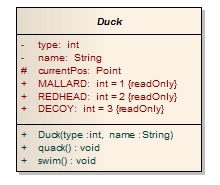 //Duck daffy = new Duck(Duck.MALLARD, “daffy”);
//Duck donald = new Duck(Duck.REDHEAD, “donald”);
//Duck clyde = new Duck(Duck.DECOY, “clyde”);
. . .
public void swim() {
   if( type == REDHEAD || type == MALLARD ) 
		// swim in circles
	else
		// do nothing; decoys just float
}
public void quack() {
	if( type == MALLARD || type == REDHEAD )
		// real ducks quack
	else 
		// do nothing; decoys don’t quack
}
SE-2811
Dr. Mark L. Hornick
2
SimUDuck v1
Duck is an example of a class that exhibits low cohesion
Cohesion: A measure of how focused or strongly related the responsibilities of a class are
Does a class do many unrelated things?	
	If “yes”, then it has low cohesion (bad)

Does a class represent only one thing?	
If “yes”, then it has high cohesion (good)
See also: https://en.wikipedia.org/wiki/Coupling_(computer_programming)
SE-2811
Dr. Mark L. Hornick
3
Refactoring to improve cohesion via use of OO Inheritance
Duck: an abstract class
Abstract classes can define attributes and (default) behaviors common to all Duck-derived classes.
	Concrete classes implement type-specific adaptations (overrides)
These may also include additional type-specific attributes (none in this case)
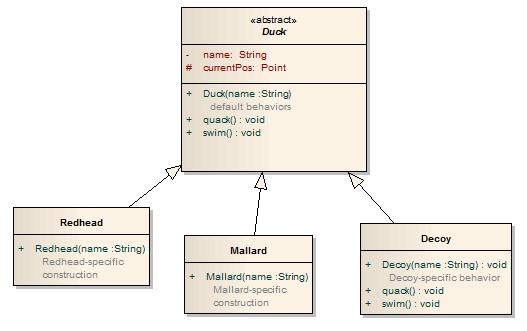 SE-2811
Dr. Mark L. Hornick
4
SimUDuck v2
Is inheritance always a solution?
What if some ducks (Mallards, Redheads) had similar behavior:
Quacking sound
Circular swimming pattern
While others (Pintail) had different behaviors:
Quacking sound
Random swimming  (ie floating) pattern
And still others (Decoys) had:
No quacking sound
Random swimming  (ie floating) pattern
Lots of overriding (and maybe duplication of code)!Q1) Should we bother implementing any behaviors at all in the Duck abstract class if many will be overridden anyway (and possibly duplicated)?
	Q2) Can we modify the class hierarchy to group similar behaviors together?
Code duplication?
SE-2811
Dr. Mark L. Hornick
5
What about multiple levels of abstraction?
Here, the swim() and quack() behavior is defined, but not implemented, in Duck…
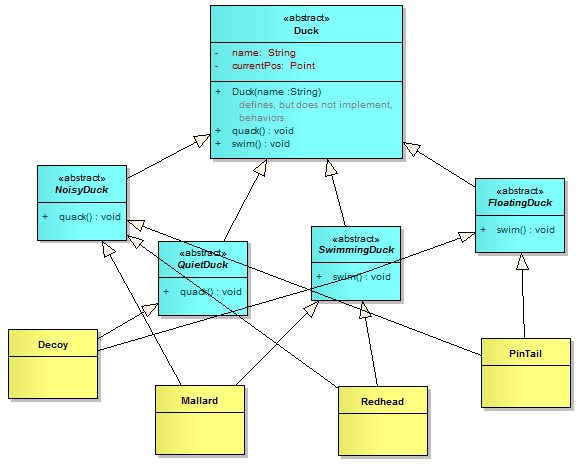 …instead, swim() and quack() behaviors are implemented in a second level of abstract classes...
…and finally inherited in concrete classes.
And what about a quiet, swimming Duck?
SE-2811
Dr. Mark L. Hornick
6
SimUDuck v3
BUT: Multiple inheritance is not even allowed in Java!(FYI: it IS allowed in C++, but is EVIL)
Here, the swim() and quack() behavior is defined, but not implemented, in Duck…
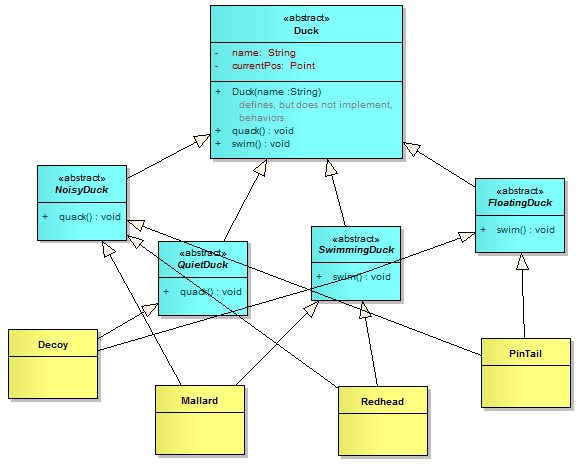 …instead, swim() and quack() behaviors are implemented in a second level of abstract classes...
…and finally inherited in concrete classes.
SE-2811
Dr. Mark L. Hornick
7
SimUDuck v3
This can also lead to messy “class explosions”
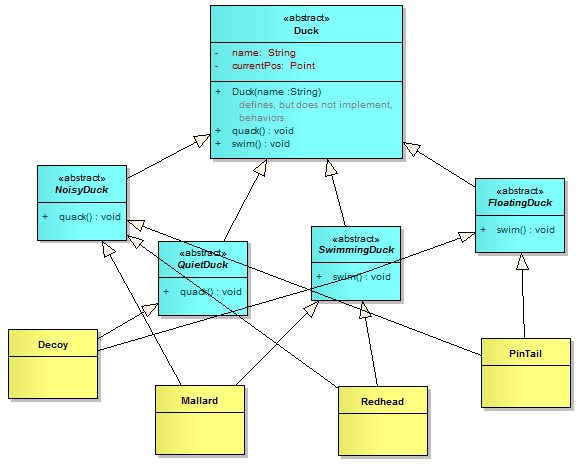 SE-2811
Dr. Mark L. Hornick
8
SimUDuck v3
Some reflections on inheritance…
Allan Holub (a noted computer technology author) once attended a Java user group meeting where James Gosling (Java's inventor) was the featured speaker. During the memorable Q&A session, he asked him [Gosling]: 
Q: "If you could do Java over again, what would you change?" 
Gosling: "I'd leave out classes.”

After the laughter died down, he explained that the real problem wasn't classes per se, but rather implementation inheritance (the extends relationship). Interface inheritance (the implements relationship), Gosling explained, is preferable.
SE-2811
Dr. Mark L. Hornick
9
We can use interface inheritance to address these concerns…
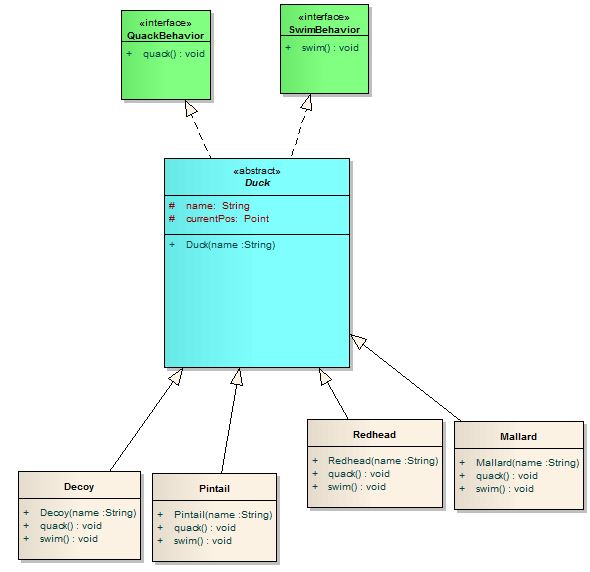 We eliminate implementation in abstract classes, and force concrete classes to supply it instead.

…but now we’re back to the duplication of code problem that we saw in v2!
SE-2811
Dr. Mark L. Hornick
10
SimUDuck v4
A different approach: Isolate behaviors that vary, and encapsulate them as attributes to eliminate implementation inheritance and class explosions:
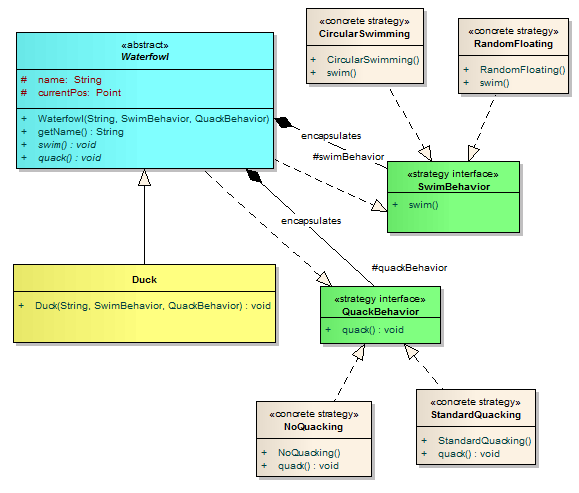 SE-2811
Dr. Mark L. Hornick
11
SimUDuck v5